Graphs and Algorithms (2MMD30)
Lecture 7 (part 1)

Introduction to Treewidth
1
Treewidth
A measure of how `treelike’ a graph is
On a high level, very useful for two reasons:
very many NP-hard graph problems can be solved fast on graphs of small treewidth,
many graphs of interest have small treewidth.
Today:
Defn of treewidth, how to use it, one application
Next time:
Applications to planar graphs, apx, fpt via minors; exercises.
2
Weighted Independent Set in Trees
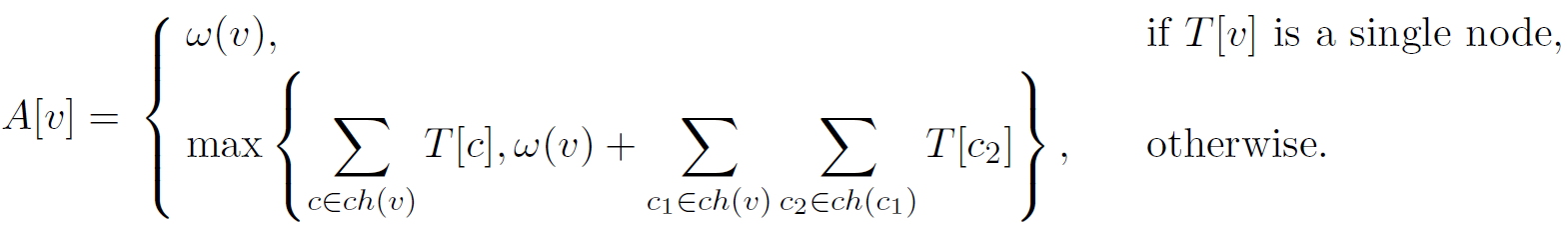 v
3
Weighted Independent Set in Trees
T
v
b
a
d
c
4
Treewidth
Refer to        as a bag.
Definition
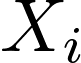 5
Treewidth
Refer to        as a bag.
Definition
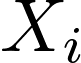 6
Treewidth
Refer to        as a bag.
Definition
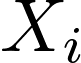 b
a
c
d
e
h
f
g
7
Treewidth
Refer to        as a bag.
Definition
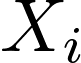 b
a
c
d
e
b
a
d
h
f
g
8
Treewidth
Refer to        as a bag.
Definition
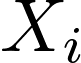 b
a
c
d
e
b
b
a
d
d
g
h
f
g
9
Treewidth
Refer to        as a bag.
Definition
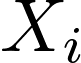 b
a
c
d
e
b
b
a
d
d
d
f
g
g
h
f
g
10
Treewidth
Refer to        as a bag.
Definition
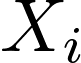 b
a
c
b
e
g
d
e
b
b
a
d
d
d
f
g
g
h
f
g
11
Treewidth
Refer to        as a bag.
Definition
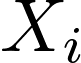 b
a
c
b
e
g
d
e
b
b
a
b
d
c
d
d
f
g
g
e
h
f
g
12
Treewidth
Refer to        as a bag.
Definition
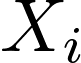 Separates a, f and ceh.
b
a
c
b
e
g
d
e
b
b
a
b
d
e
c
d
g
d
f
g
h
g
e
h
f
g
13
Treewidth
Refer to        as a bag.
Definition
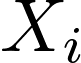 Definition
The width of a treedecomposition is                                . The treewidth of a graph is the minimum width among all possible tree decompositions of G.
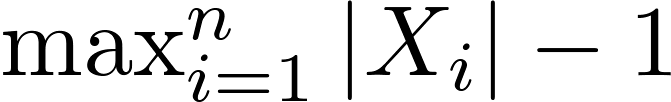 14
Cops and Robber Interpretation
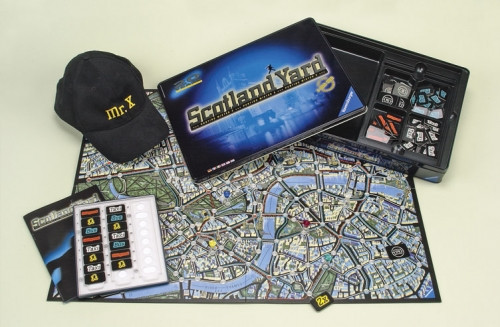 has treewidth 2
15
Cops and Robber Interpretation
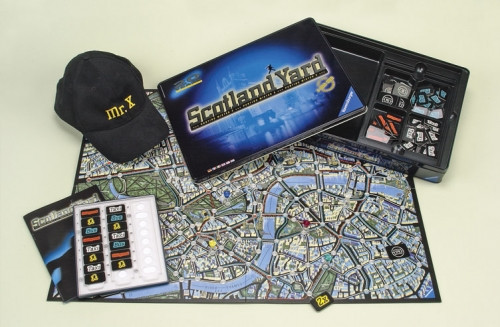 l
b
r
a
has treewidth 2
has treewidth l
(exercise)
c
l
b
16
Finding Good Tree Decompositions
17
1=root
5
b
a
c
4
3
b
e
d
e
g
h
f
g
b
b
a
b
d
e
c
2
6
d
g
d
f
g
h
g
e
18
Nice tree decompositions
19
Nice tree decompositions
c
root
b
c
b
a
b
c
d
e
b
b
e
d
b
e
g
b
b
b
b
d
d
e
g
g
g
g
b
e
g
b
b
e
e
d
g
g
g
e
Leaf
Join
Introduce
Forget
d
b
e
d
a
b
b
c
g
g
h
d
d
g
g
g
h
e
f
d
g
f
g
h
f
g
g
f
20
Leaf bags
v
21
Join bags
-
=
+
22
Introduce bags
v
v
v
=
=
23
Forget bags
24
Maximum weighted independent set on graphs with treewidth k
25
Graphs and Algorithms (2MMD30)
Lecture 7 (part 2)

Introduction to Treewidth
26
Weighted Dominating Set in Trees
Has a dominating set of size 2
27
Weighted Dominating Set in Trees
v
28
Weighted Dominating Set in Trees
v
29
Weighted Dominating Set in Trees
v
v
still need to dominate v!
30
Weighted Dominating Set and Treewidth
31
Rule of thumb for other problems
32
One first application
33
One first application
34
S
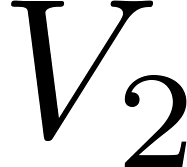 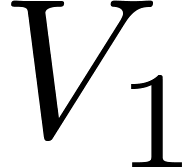 0
2
0
0
S
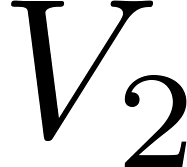 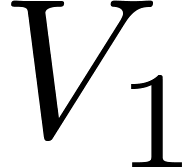 0
2
2
0
0
2
0
0
S
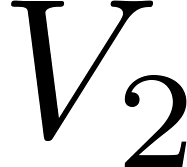 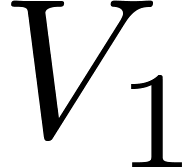 0
2
2
0
0
2
0
0
S
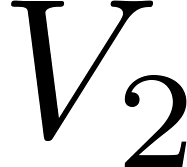 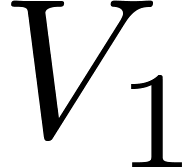 0
2
2
0
0
2
0
0
S
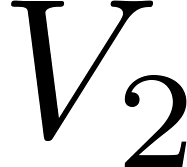 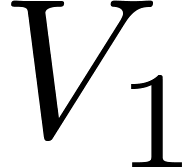 A first application of treewidth
40
A first application of treewidth
s
41
A first application of treewidth
s
42
TW of planar graphs with shallow spanning tree
X1={abc}
X2={abd}
X3={ade}
X4={aeg}
X5={abcd}
X6={acdef}
X7={acefh}
X8={acegh}
X9  ={acdf}
X10 ={acfh}
X11 ={acghj}
X12 ={achi}
X13 ={achij}
X14 ={agcj}
X15 ={acij}
X16 ={acg}
c
c
c
c
c
c
1
1
1
5
5
5
b
b
b
b
b
b
9
9
9
15
15
15
2
2
2
d
d
d
d
d
d
12
12
12
i
i
i
i
i
i
a
a
a
a
a
a
10
10
10
3
3
3
f
f
f
f
f
f
6
6
6
7
7
7
13
13
13
e
e
e
e
e
e
4
4
4
h
h
h
h
h
h
8
8
8
11
11
11
g
g
g
g
g
g
j
j
j
j
j
j
14
14
14
root
16
16
16
43
[Speaker Notes: To see that the constant works out, the root is accounted for thrice in 3(h+1) so subtract 2 and also subtract one because of the definition of treewidth.]
Baker’s approach for approximation in planar graphs
s
44
Baker’s approach for approximation in planar graphs
s
45
Baker’s approach for approximation in planar graphs
z
46
Graph Minor
a
f
b
d
e
g
c
h
i
i
a
f
de
b
g
c
h
47
Graph Minor
a
f
b
d
e
g
c
h
i
i
a
f
de
b
g
c
h
48
Grid Minors
49
DFS /BFS reminder
BFS(G,s)
Let S be a queue
S.push(s)
WHILE S not empty
v= S.pop()
If v is not labeled as visited
Label v as visited
For all neighbors w of v
S.push(w)
DFS(G,s)
Let S be a stack
S.push(s)
WHILE S not empty
v= S.pop()
If v is not labeled as visited
Label v as visited
For all neighbors w of v
S.push(w)
50